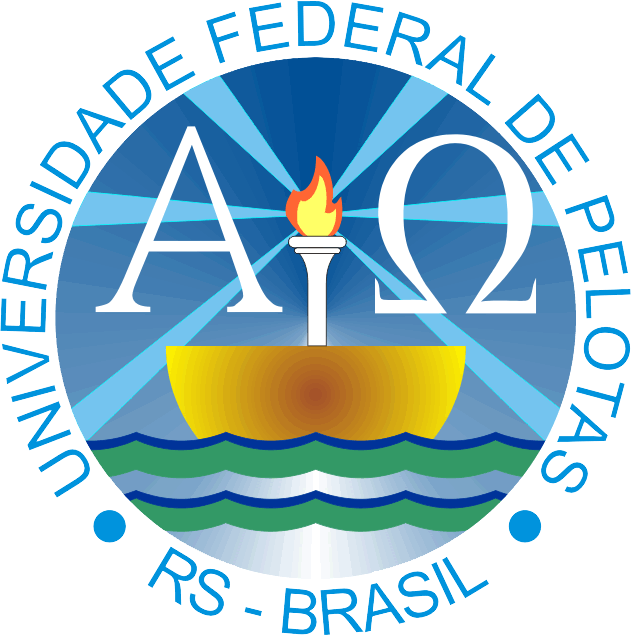 Melhoria da Atenção à Saúde da Criança entre 0 e 72 meses na Comunidade do Barreiros em Barras/Piauí
Marcelo Martins de Moura

Orientadora: Camila Irigonhé Ramos
INTRODUÇÃO
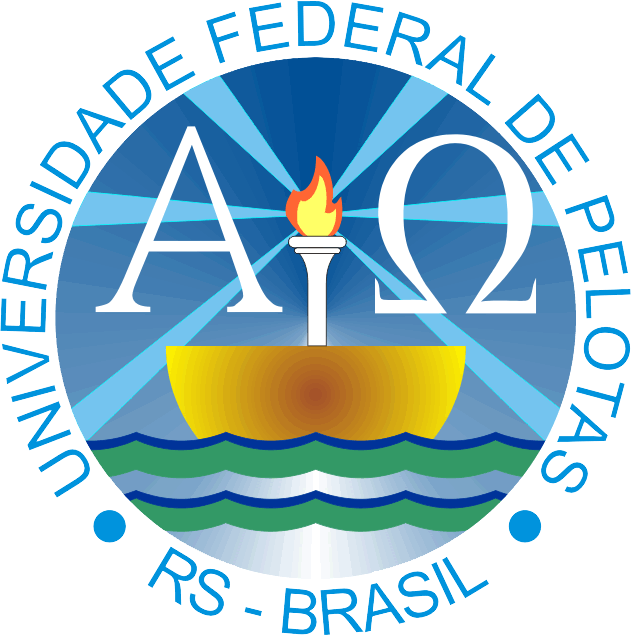 Intervenção em saúde da criança (0 a 72 meses
Zona Rural do município de Barras (PI) – Barreiros
Unidade Básica de Saúde Alcides do Rego Lages
Maio de 2013 à janeiro de 2014
INTRODUÇÃO
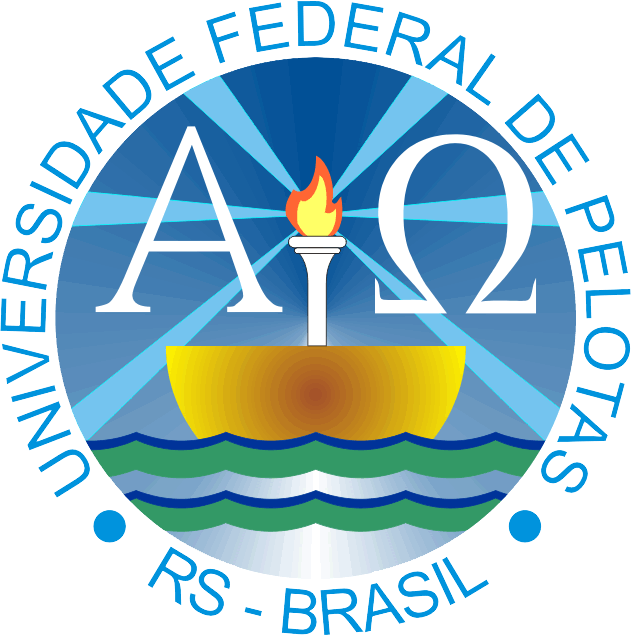 Importância da intervenção na área
Melhor organização dos atendimentos
Cadastramento dos usuários
Atuação voltada para a prevenção
Participação da sociedade
Melhor acompanhamento das crianças
Maior integração entre a equipe
INTRODUÇÃO
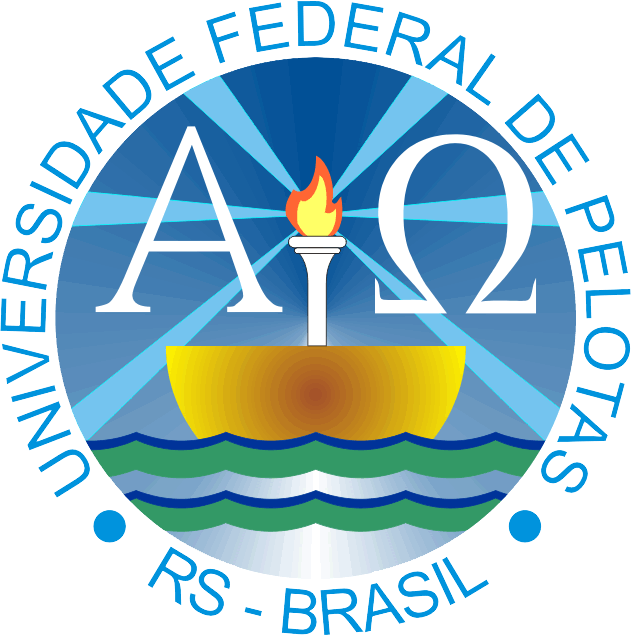 Caracterização do Município
Barras
122km da capital
44.850 hab.
15 UBS cadastradas
Hospital média complexidade
Laboratório municipal
NASF, CEO, CAPS, Centro de reabilitação
INTRODUÇÃO
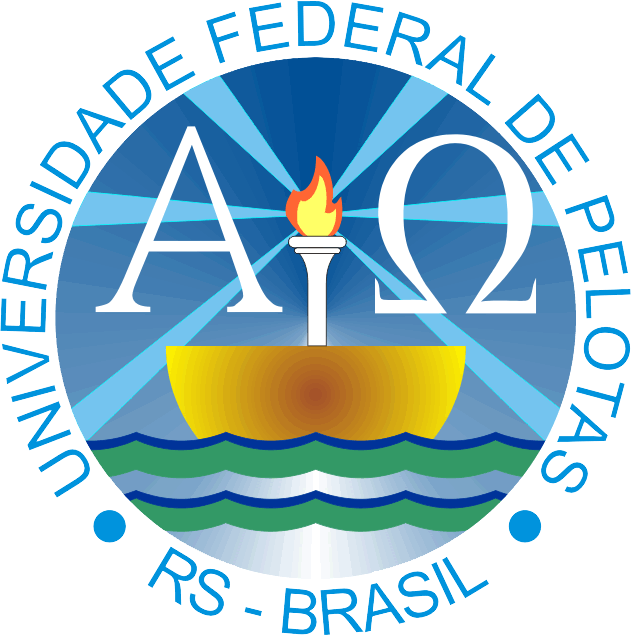 Barras
Médicos especialistas
Ortopedista
Cirurgião Geral
Radiologista/Ultrassonografista
Cardiologista
INTRODUÇÃO
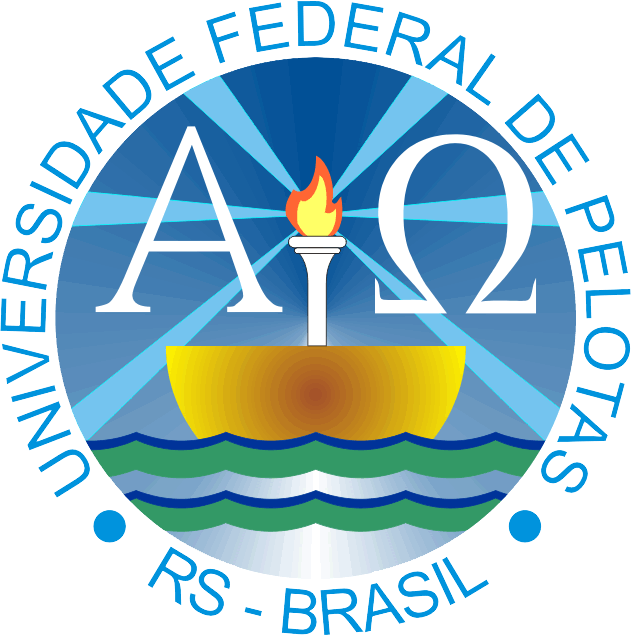 Caracterização da Unidade de Saúde
UBS Alcides do Rego Lages
44km da cidade
Difícil acesso
População adstrita – 1745 pessoas (SIAB)
1 equipe de ESF
1 equipe saúde bucal
1 auxiliar serviços gerais
1 auxiliar de limpeza
Estrutura simples e pequena
INTRODUÇÃO
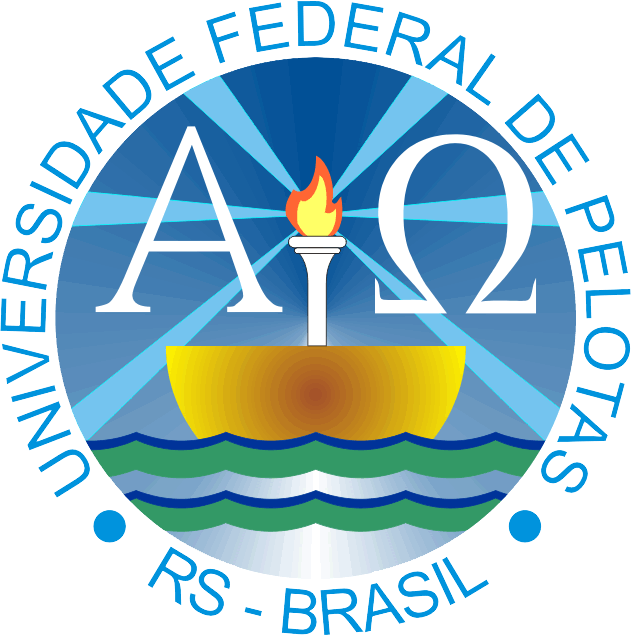 UBS Alcides do Rego Lages
ESF
Médico
Enfermeira
Técnica de Enfermagem
5 ACS
Saúde Bucal
Dentista
Técnica de odontologia
INTRODUÇÃO
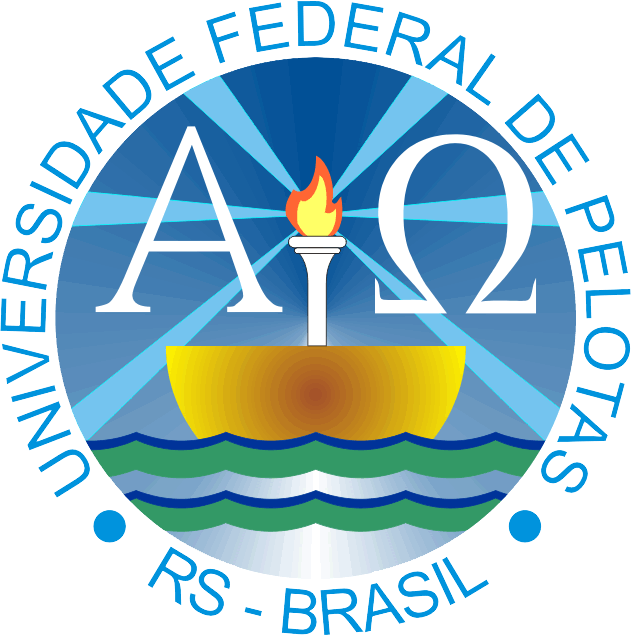 UBS Alcides do Rego Lages
Estrutura
2 consultórios
1 sala de vacinas
1 banheiro
1 sala de serviços de enfermagem
1 sala de entrada/espera
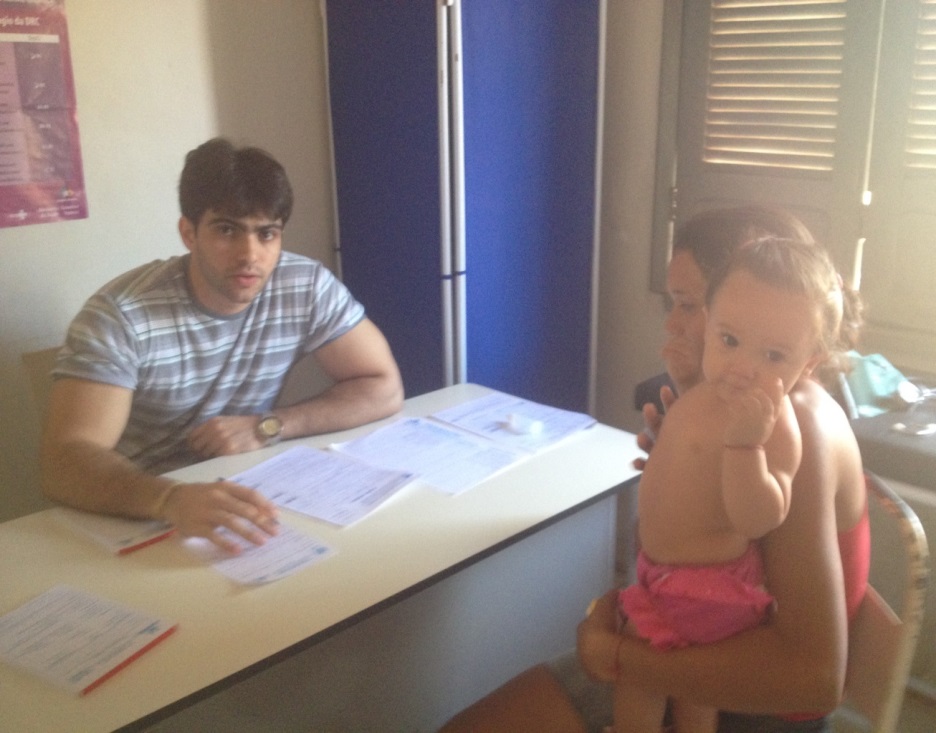 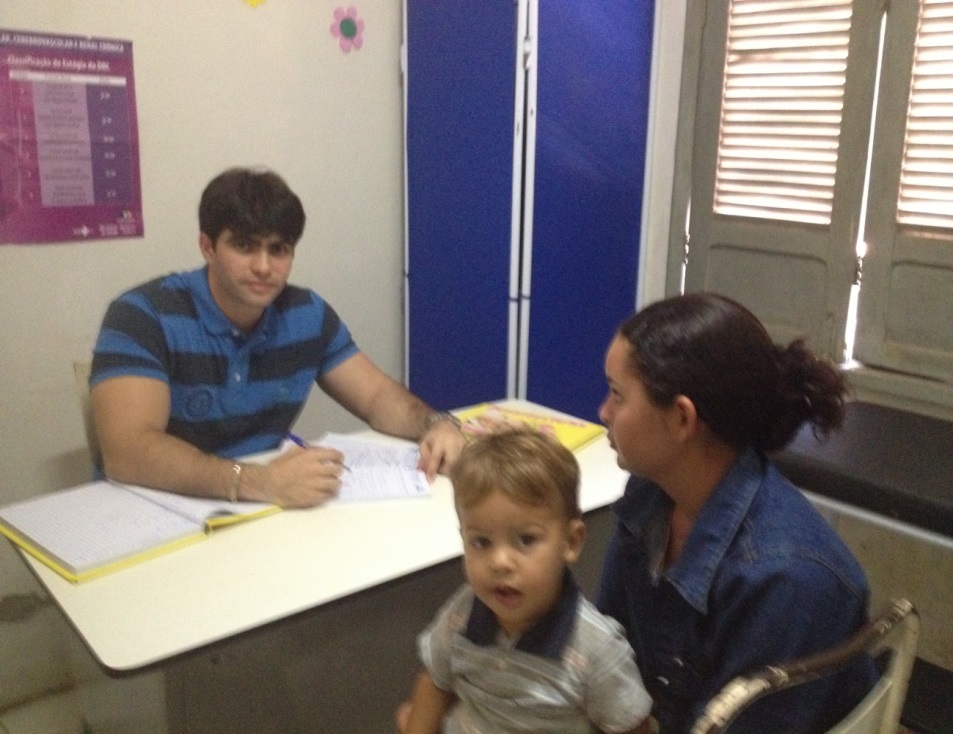 INTRODUÇÃO
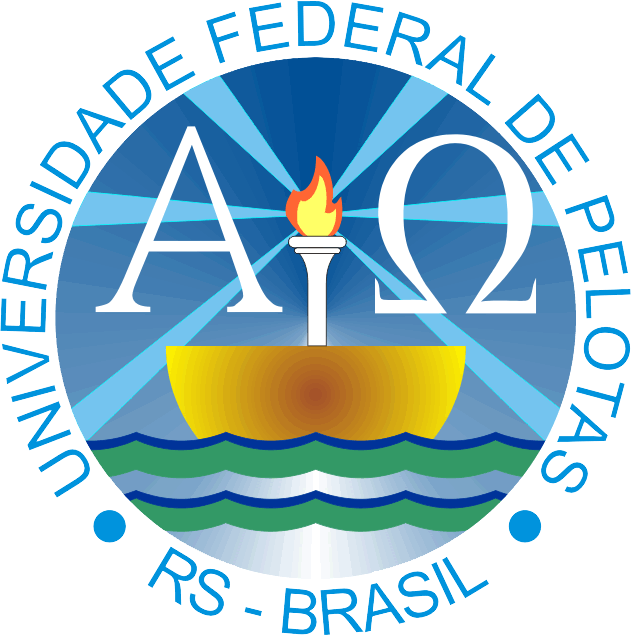 UBS Alcides do Rego Lages
Estrutura
Piso e paredes de cerâmica
Teto com cobertura sem forro
Agua encanada e energia elétrica
Apenas 1 consultório com ar condicionado
Armazenamento medicamentos e prontuários precários
INTRODUÇÃO
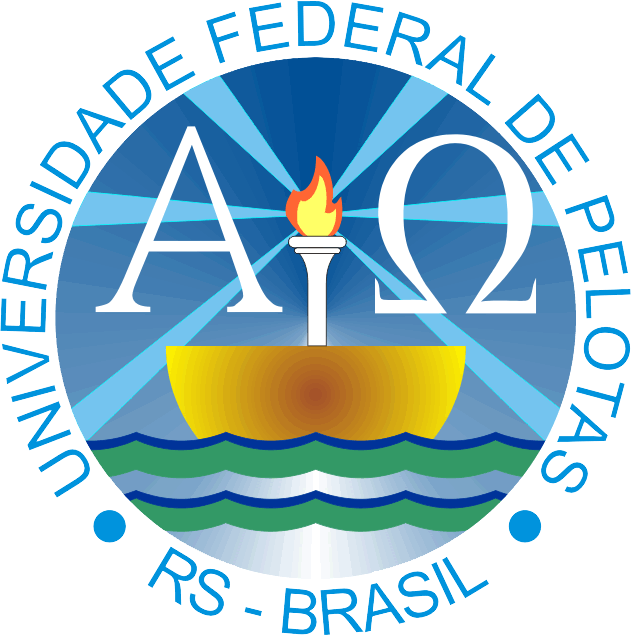 Situação da ação programática antes da  intervenção.
Atendimento – livre demanda
Não havia atividades de puericultura
Ausência de médico na área há 6 meses
Equipe de saúde bucal sem comunicação com a ESF
Objetivo Geral
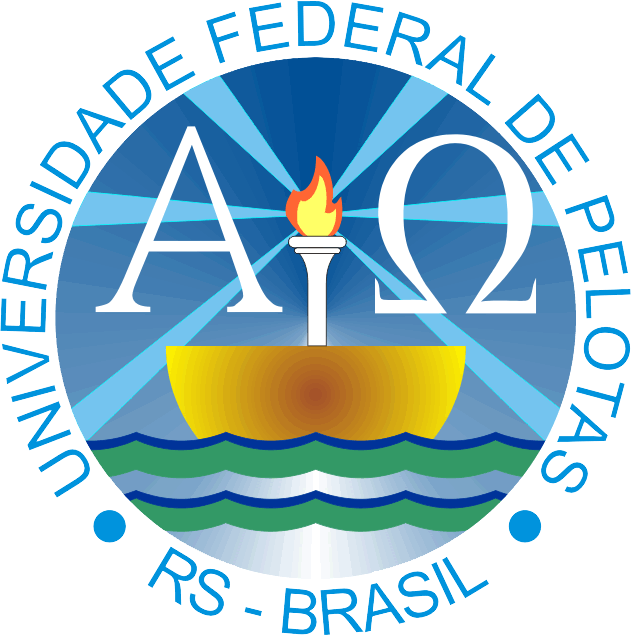 Melhorar a atenção à saúde da criança
Objetivos Específicos
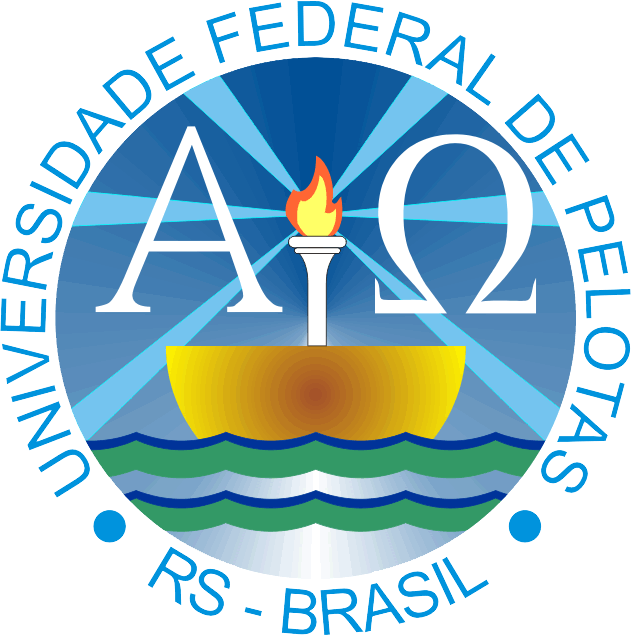 Ampliar a cobertura da atenção à saúde da criança.
Melhorar a adesão ao programa de saúde da criança.
Melhorar a qualidade do atendimento à criança
Melhorar registros das informações
Mapear as crianças de risco pertencentes à área de abrangência
Promover a saúde
Metodologia
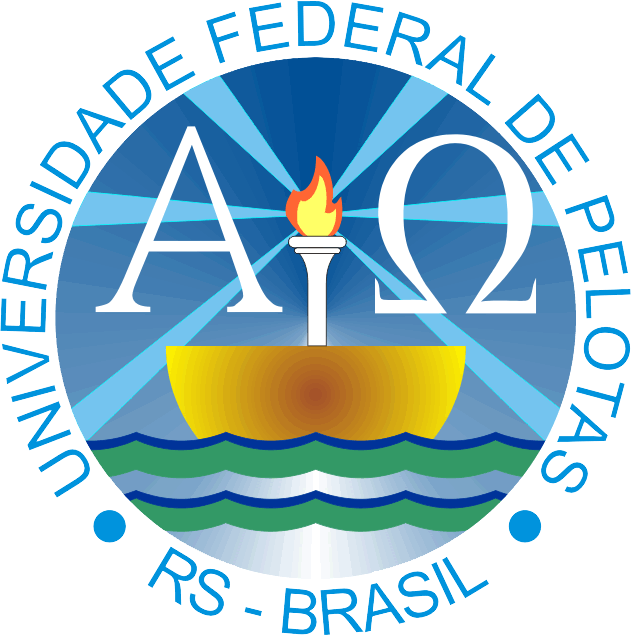 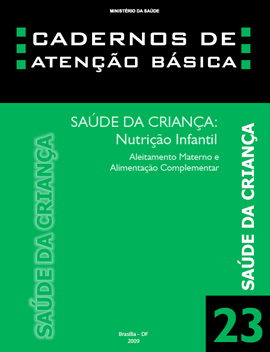 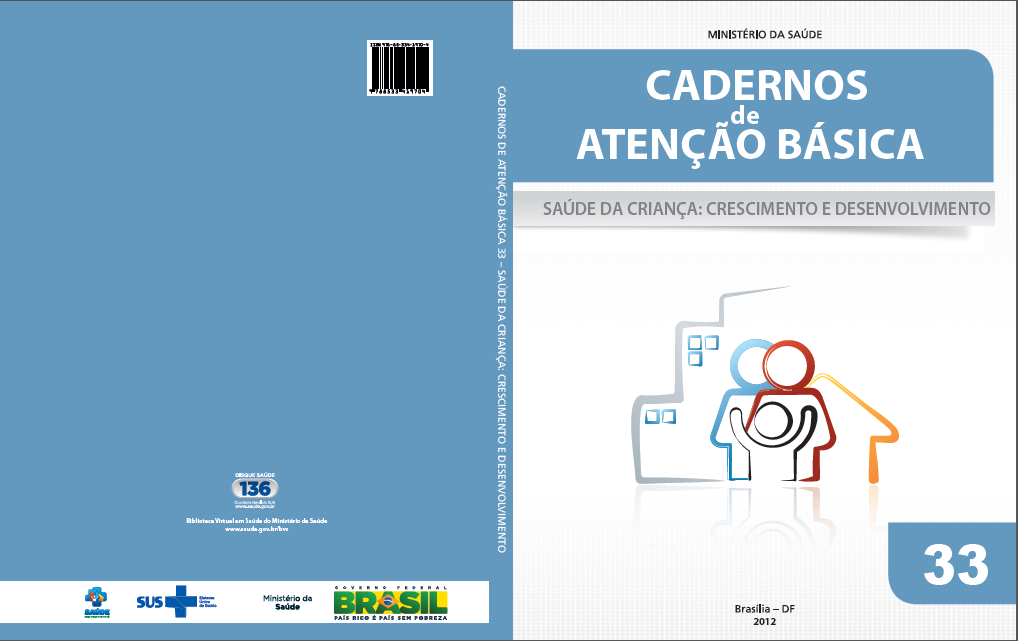 Metodologia  Ações
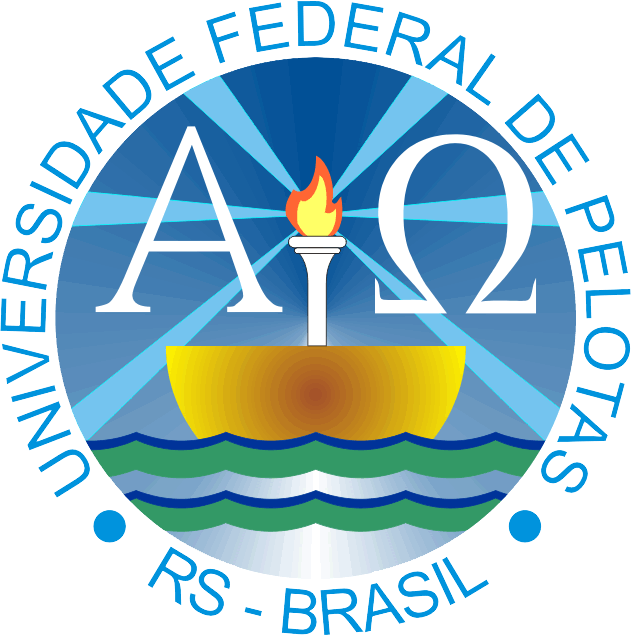 Organização e Gestão do serviço
Mapeamento das crianças da área
Atendimento e cadastro das crianças
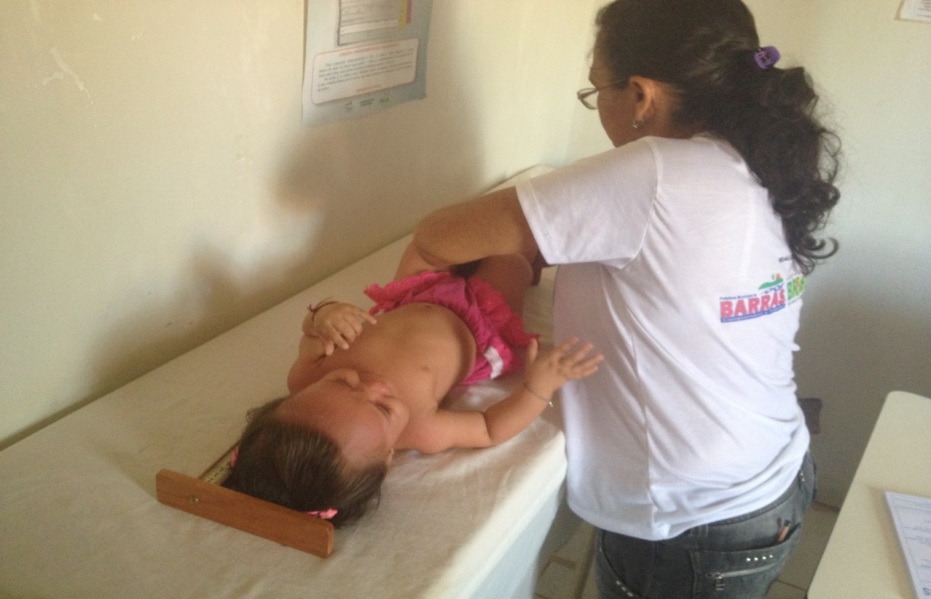 Grupos de atendimentos
Acolhimento e classificação de risco
Orientações
Coleta dos dados antropométricos
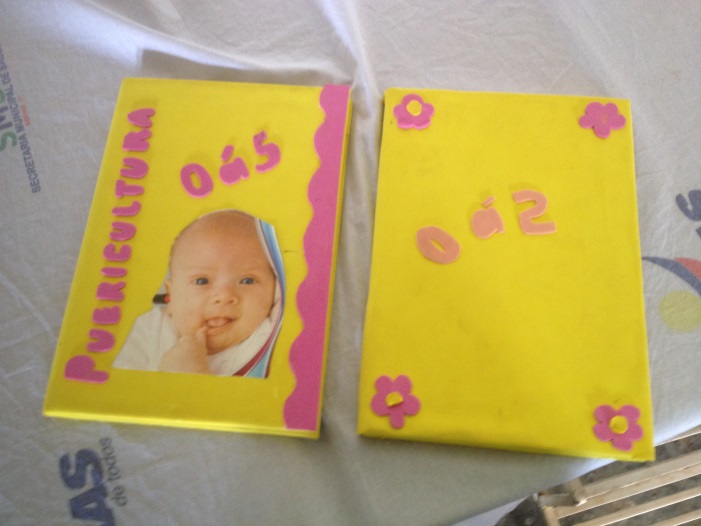 Metodologia  Ações
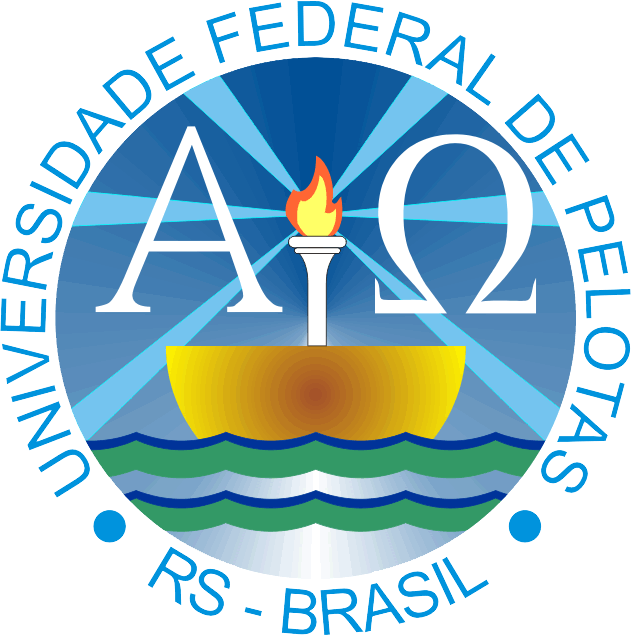 Organização e Gestão do serviço
Busca ativa de faltosos
Controle sobre materiais necessários
Medicações
Vacinação
Cadernetas da criança
Materiais odontológicos
Atendimento demanda espontânea
Metodologia  Ações
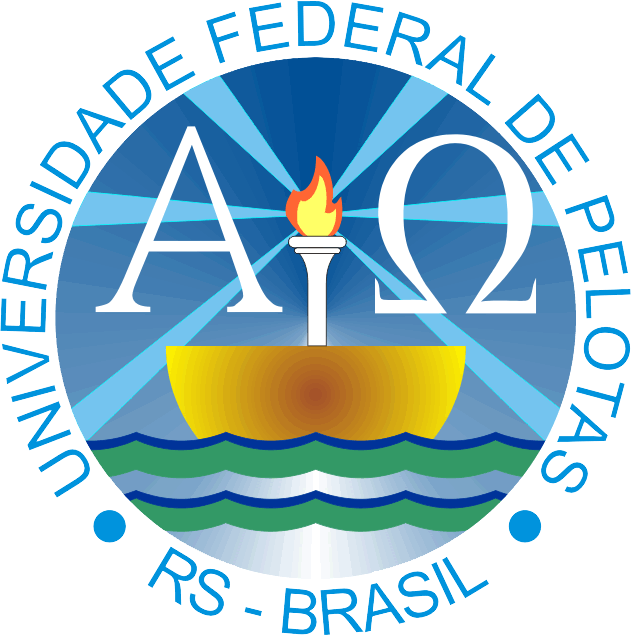 Monitoramento e avaliação
Livro de registro das crianças
Livro de vacinas
Planilha com indicadores
Reunião semanal
Metodologia  Ações
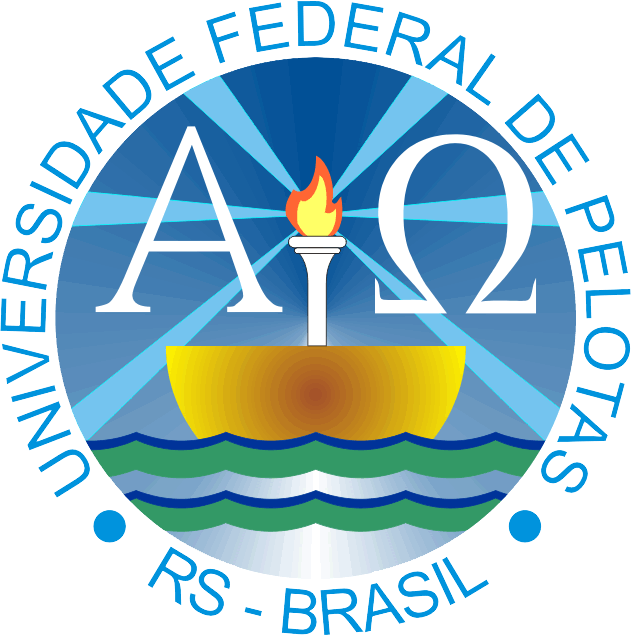 Engajamento Público
Orientações em sala de espera
Orientações durante visitas domiciliares dos ACS
Visita a instituição de ensino da área
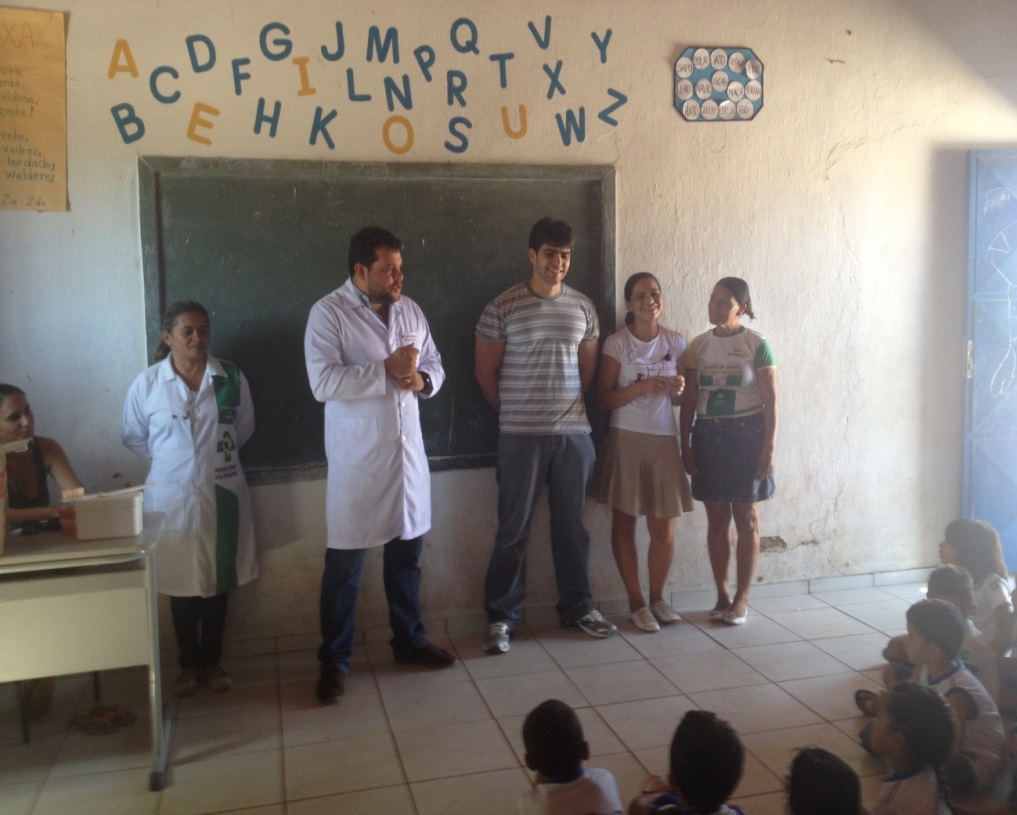 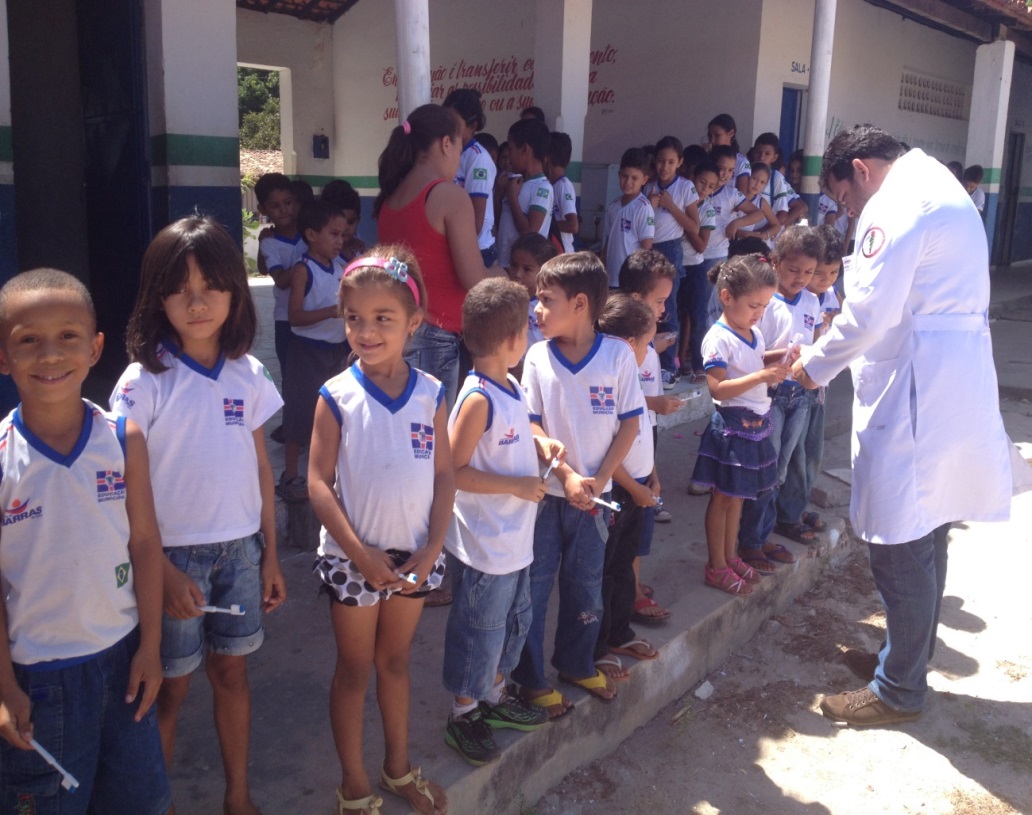 Caixa de sugestão e elogios
Metodologia  Ações
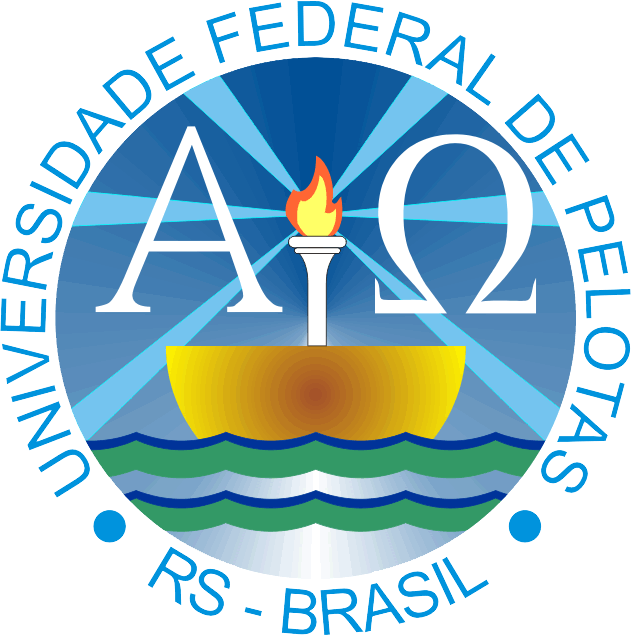 Qualificação da prática clínica
4 reuniões
Apresentação do projeto
Atribuição dos profissionais
Ajustes finais, revisão de funções
Discussão do projeto
Metodologia - Ações
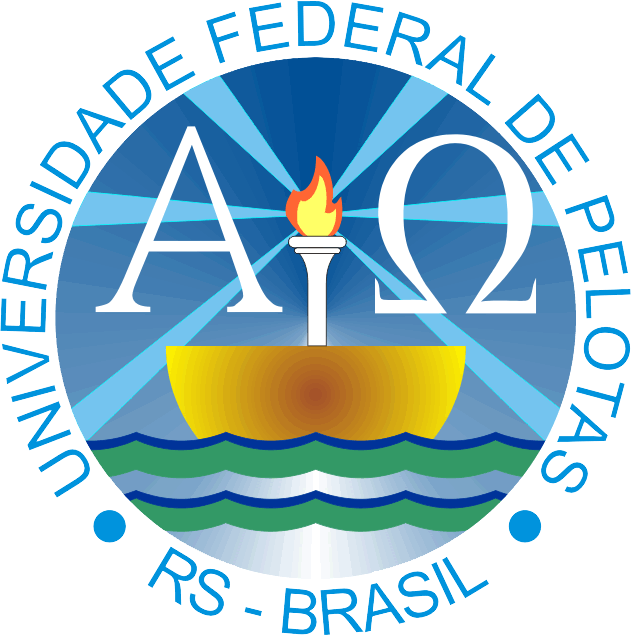 Metodologia - Logística
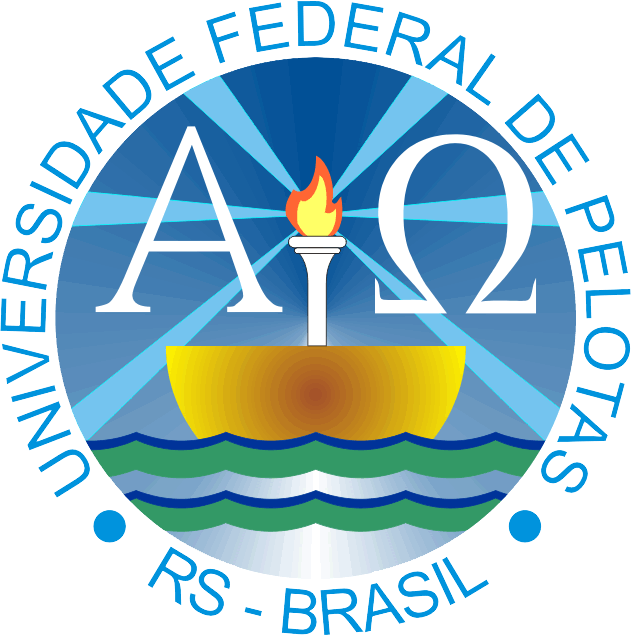 Impressão dos cadernos do ministério da saúde
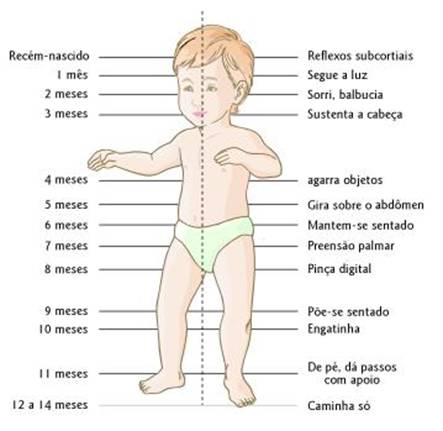 Solicitação do livro de Atas
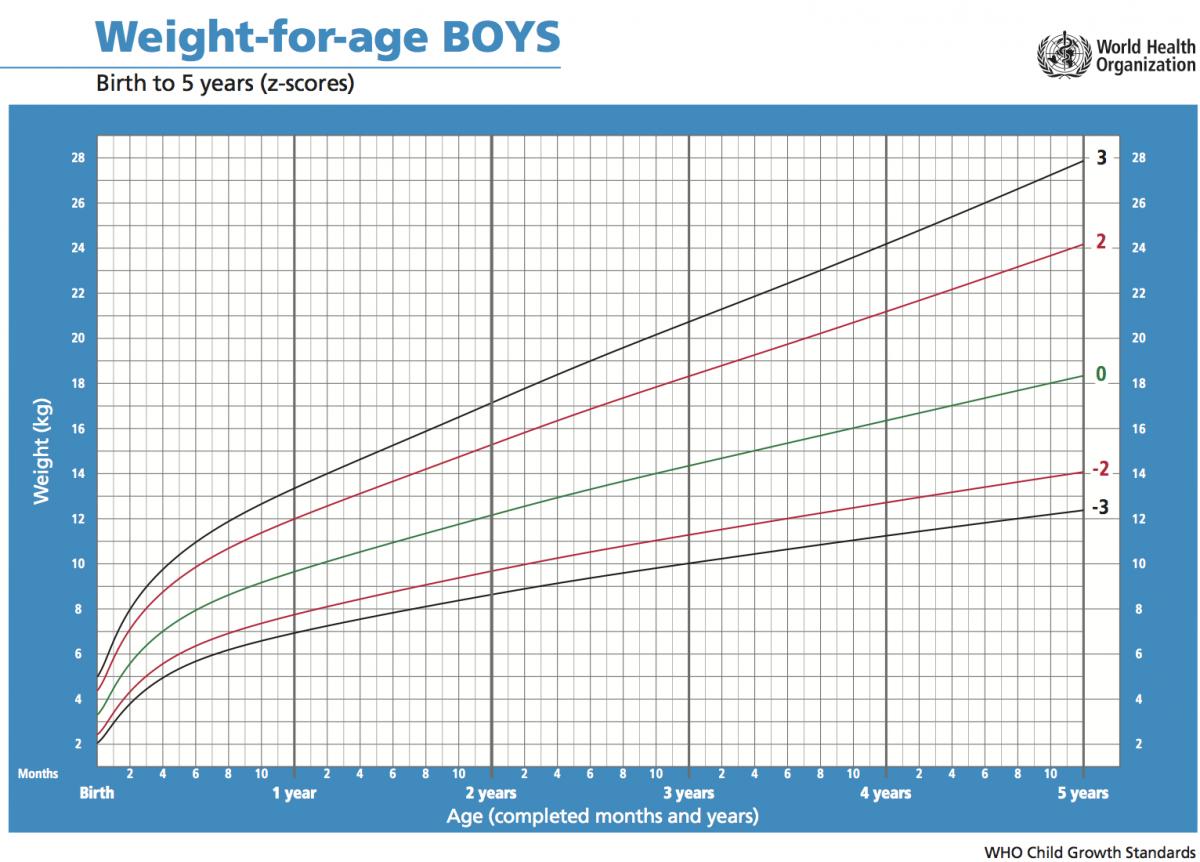 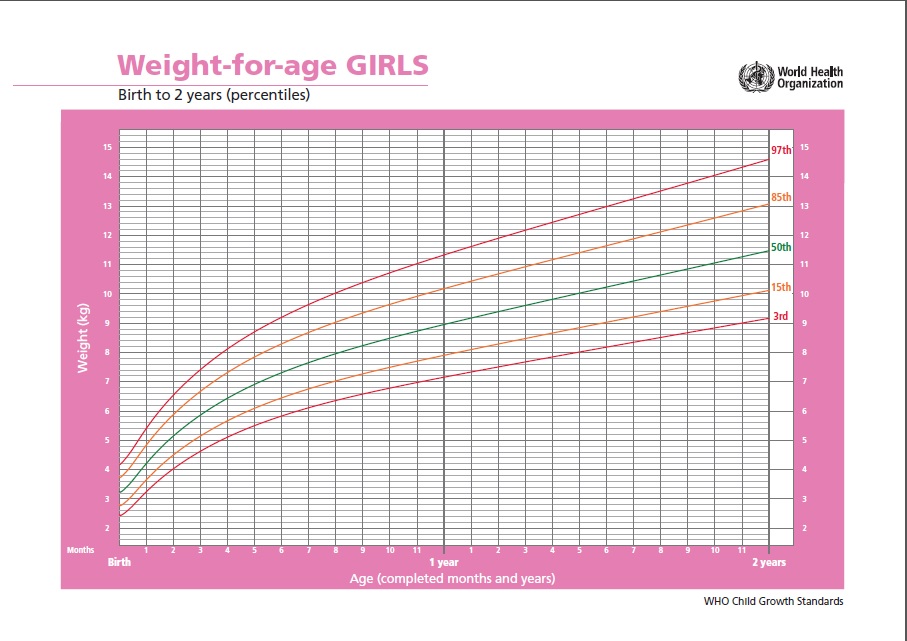 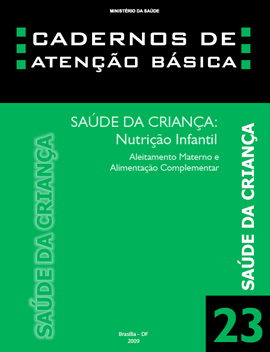 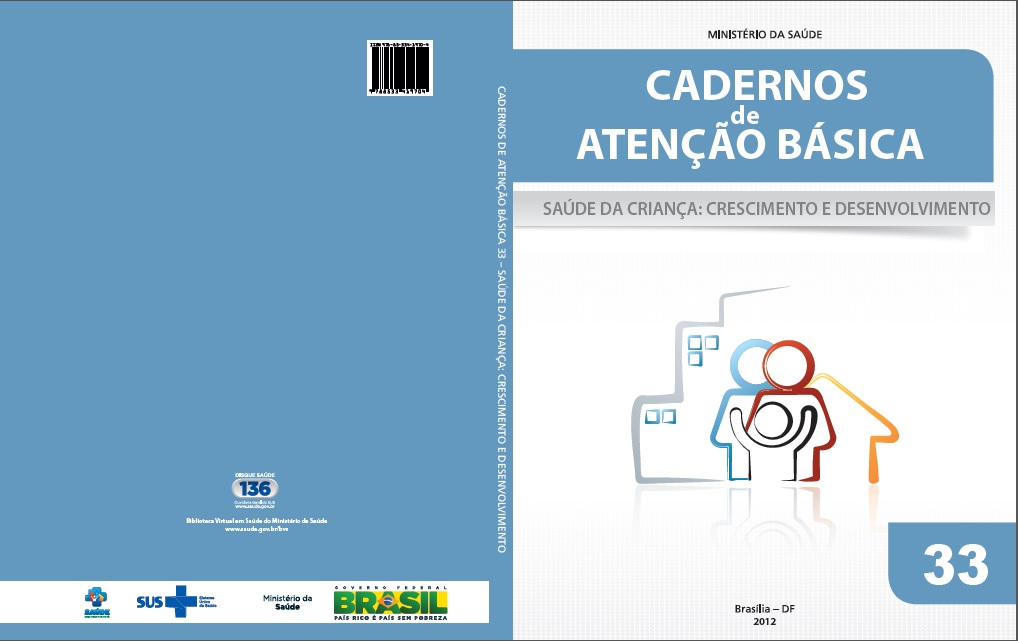 Materiais e Equipamentos
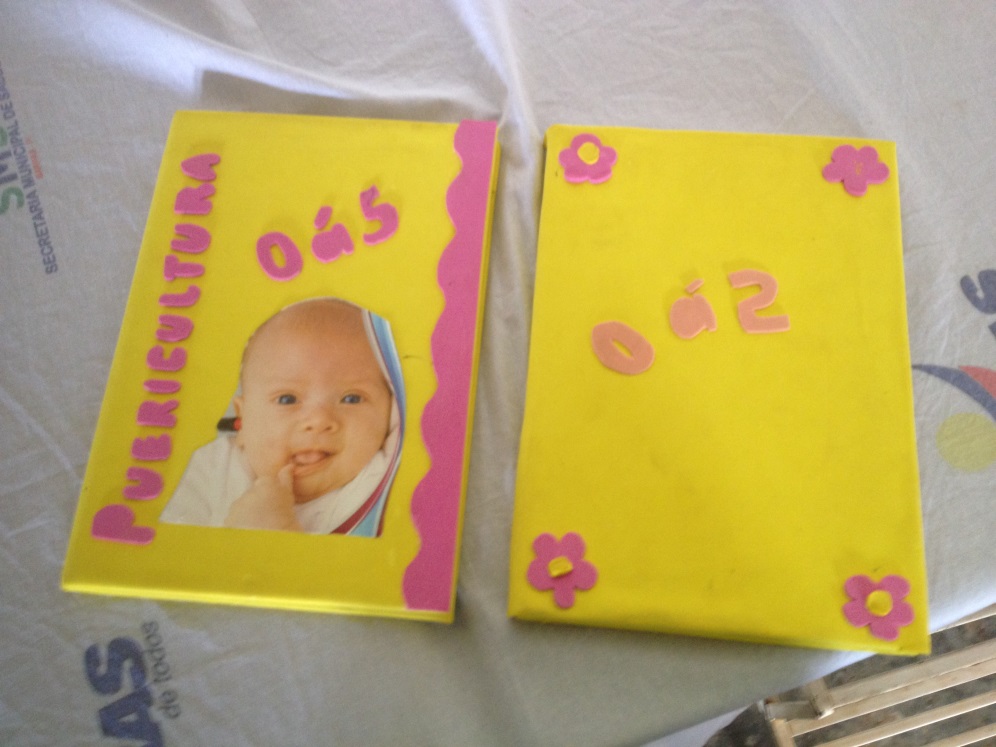 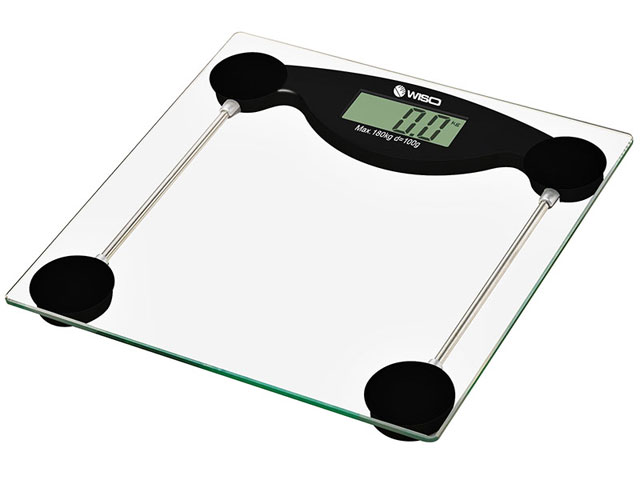 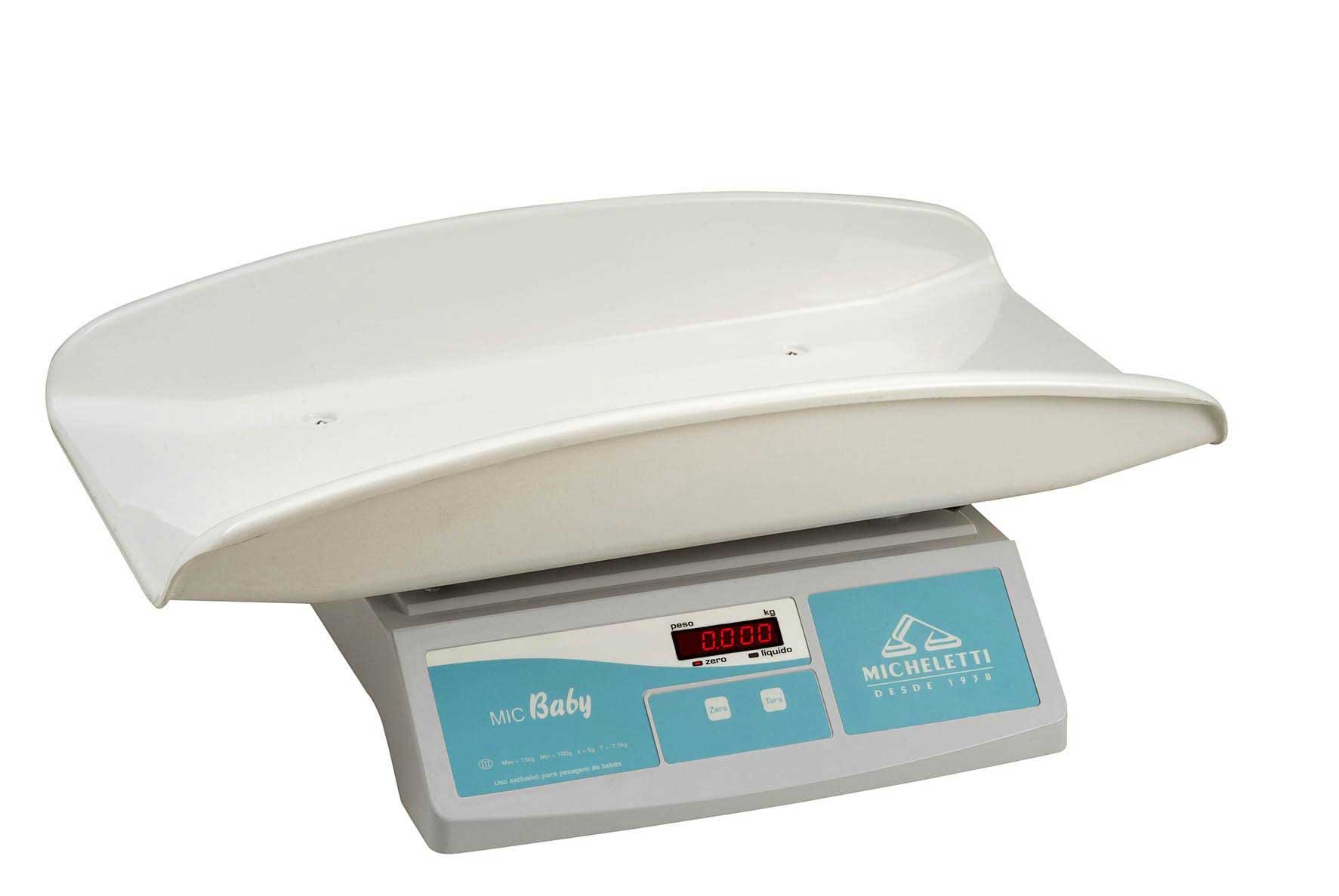 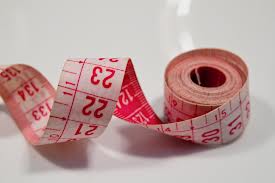 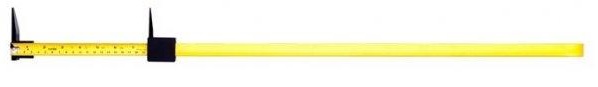 Metodologia - Logística
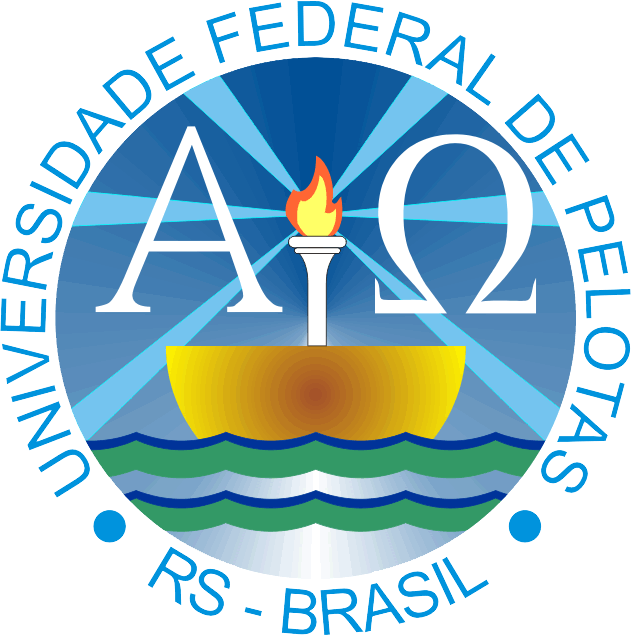 Mapeamento e informação
Coleta dos dados
Preenchimento no livro de registros
Organização dos registros
Sensibilização da comunidade
Apresentação do projeto para a gestão
Resultados
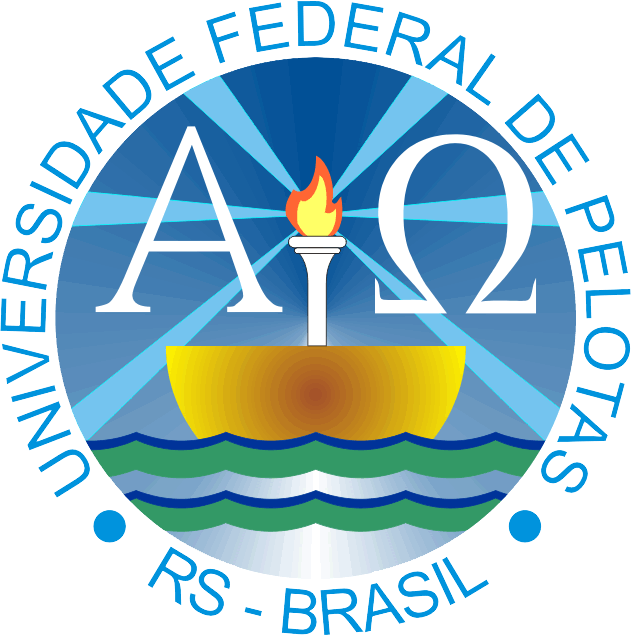 Indicadores não considerados
Crianças com alto risco para doenças bucais
Crianças faltosas para a consulta odontológica
Crianças com excesso de peso
Ausência de creche
Resultados
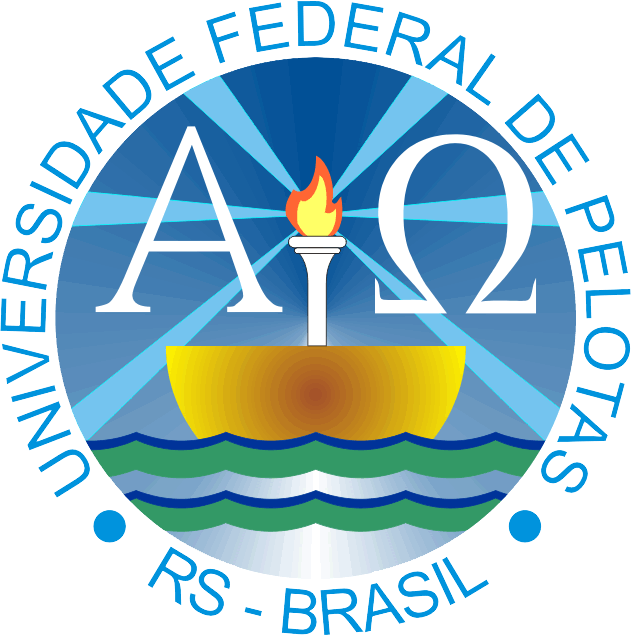 Metas alcançadas (100% das crianças)
Monitorar o crescimento 
Monitorar as crianças com déficit de peso
Monitorar o desenvolvimento
Vacinação
Concluir tratamento odontológico
Manter o livro de registro atualizado
Resultados
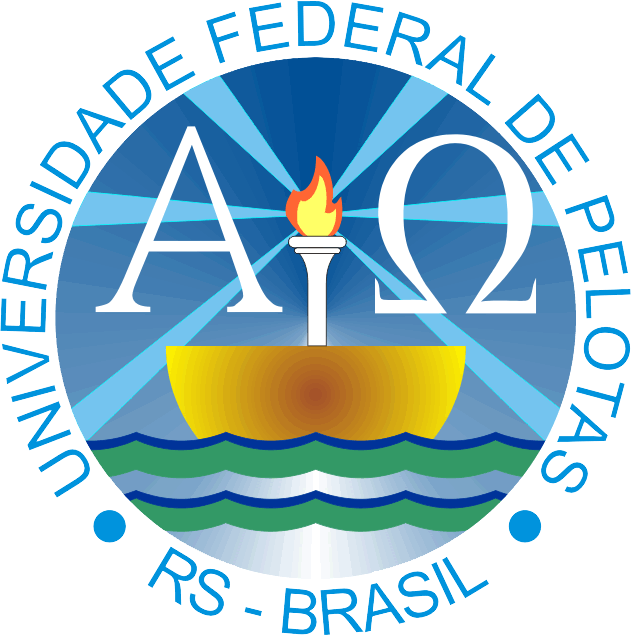 Metas alcançadas (100% das crianças)
Realizar avaliação de risco
Orientações para prevenir acidentes
Orientações nutricionais
Orientações sobre higiene bucal, etiologia e prevenção de cárie
Orientações de sucção nutritiva e não nutritiva e prevenção de oclusopatias
Resultados
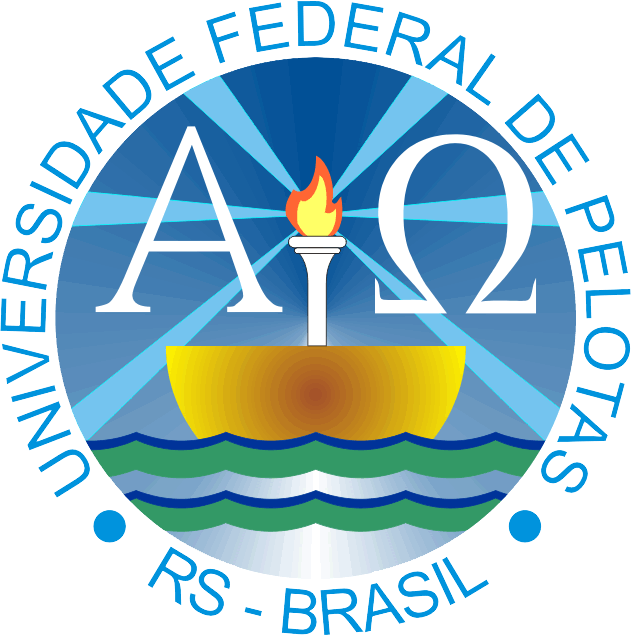 Objetivo: Ampliar a cobertura da atenção à saúde da criança.
Meta: Ampliar a cobertura da atenção à saúde de crianças entre zero e 72 meses da unidade saúde para 100%
Resultados
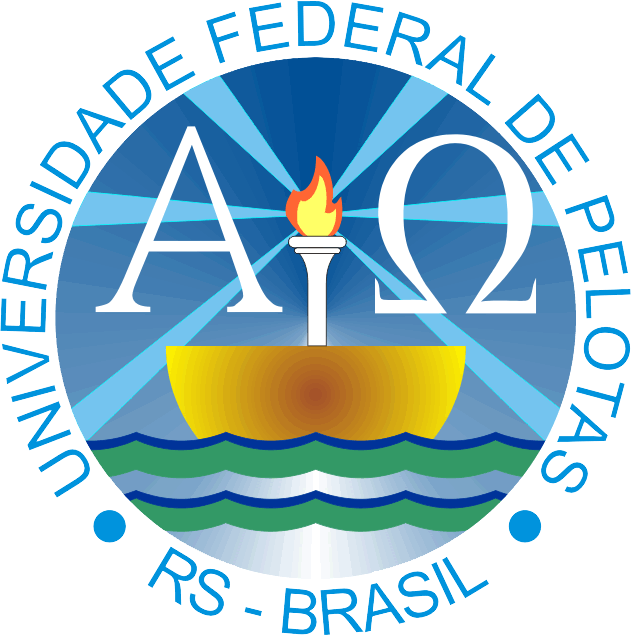 Objetivo: Ampliar a cobertura da atenção à saúde da criança.
Meta: Realizar a primeira consulta na primeira semana de vida para 100% das crianças cadastradas.
Resultados
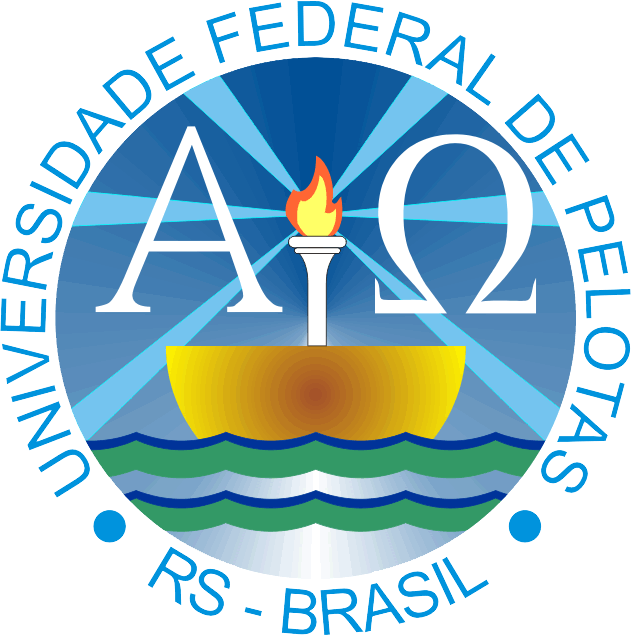 Objetivo: Ampliar a cobertura da atenção à saúde da criança.
Meta: Ampliar a cobertura de primeira consulta odontológica para 40% em 3 meses, 80% em 6 meses e 100% em 8 meses das crianças moradoras da área de abrangência, de 6 a 72 meses de idade.
Resultados
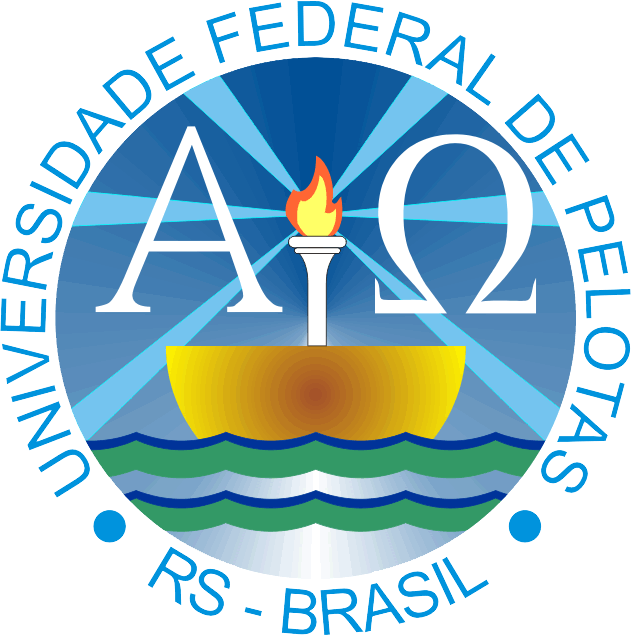 Objetivo: Melhorar a adesão ao programa de saúde da criança.
Meta: Fazer busca ativa de 100% das crianças faltosas às consultas.
Resultados
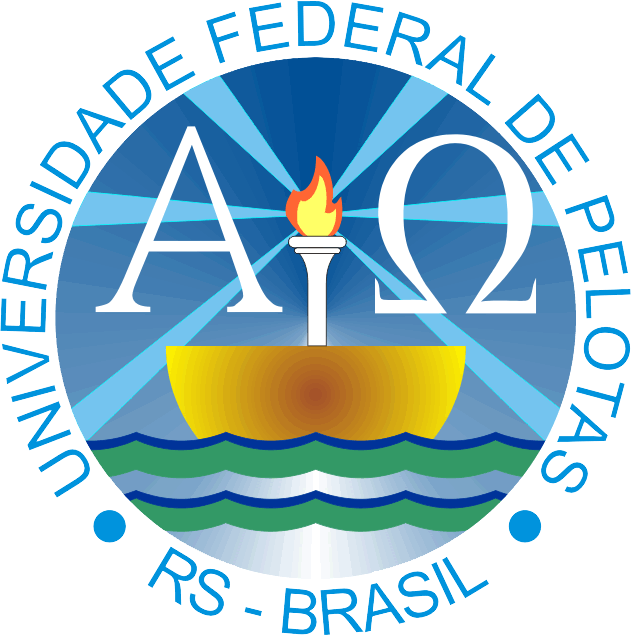 Objetivo: Melhorar a qualidade do atendimento à criança.
Meta: Realizar suplementação de ferro em 100% das crianças.
Resultados
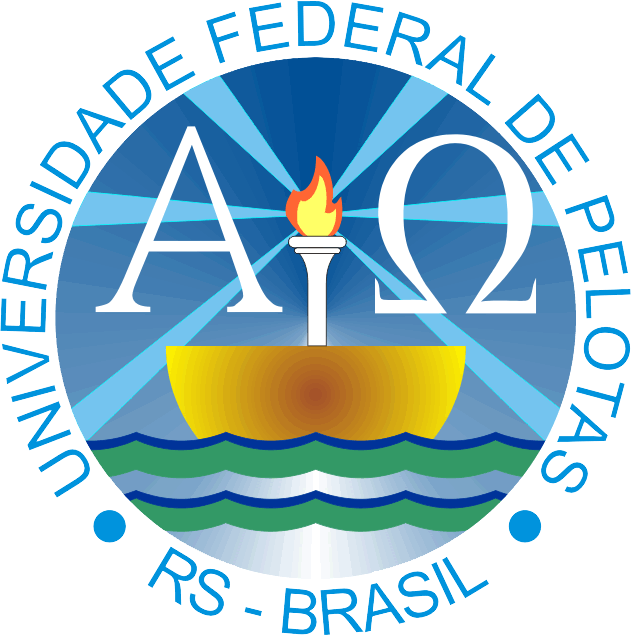 Objetivo: Melhorar a qualidade do atendimento à criança.
Meta: Realizar teste do pezinho em 100% das crianças até 7 dias de vida.
Resultados
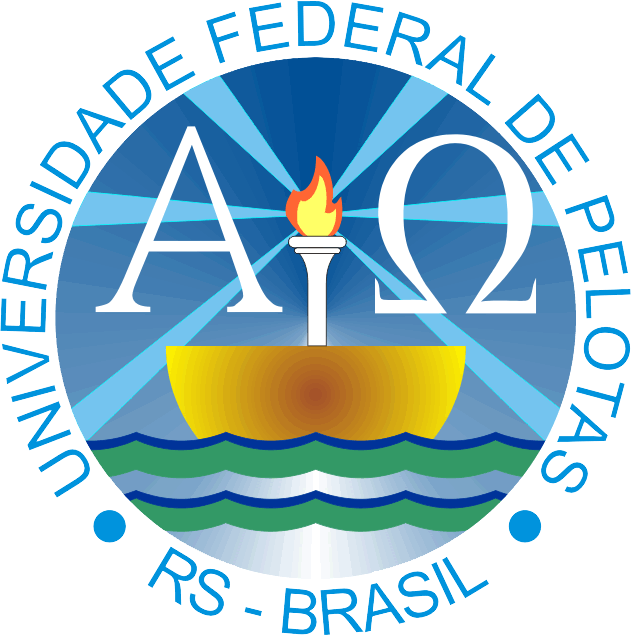 Objetivo: Melhorar a qualidade do atendimento à criança.
Meta: Realizar triagem auditiva em 100% das crianças.
Resultados
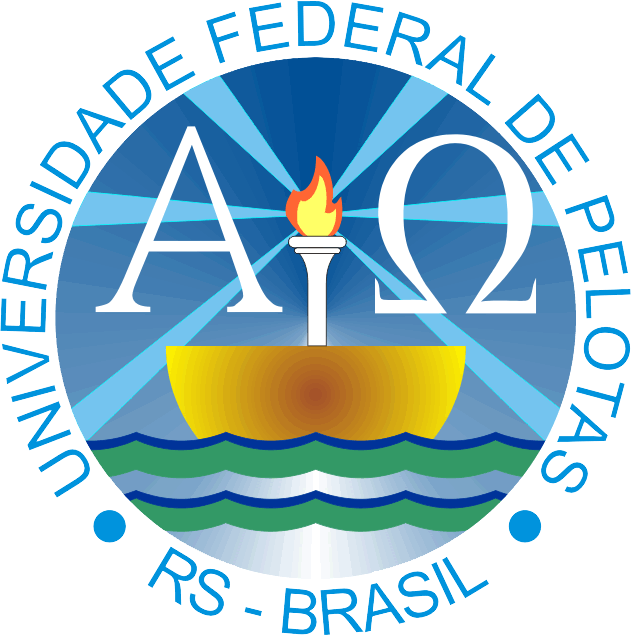 Objetivo: Promover a saúde.
Meta: Colocar 100% das crianças para mamar durante a primeira consulta.
Discussão
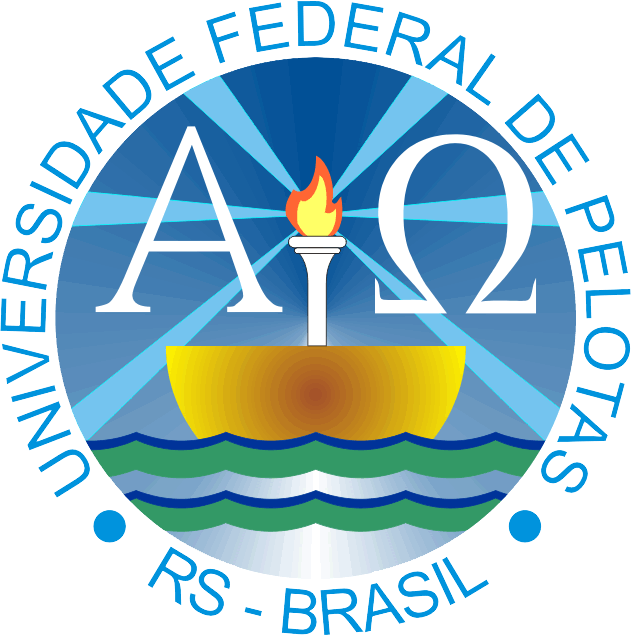 Importância da intervenção para equipe
Capacitação da equipe no acolhimento
Integração da equipe
Melhor adaptação aos imprevistos
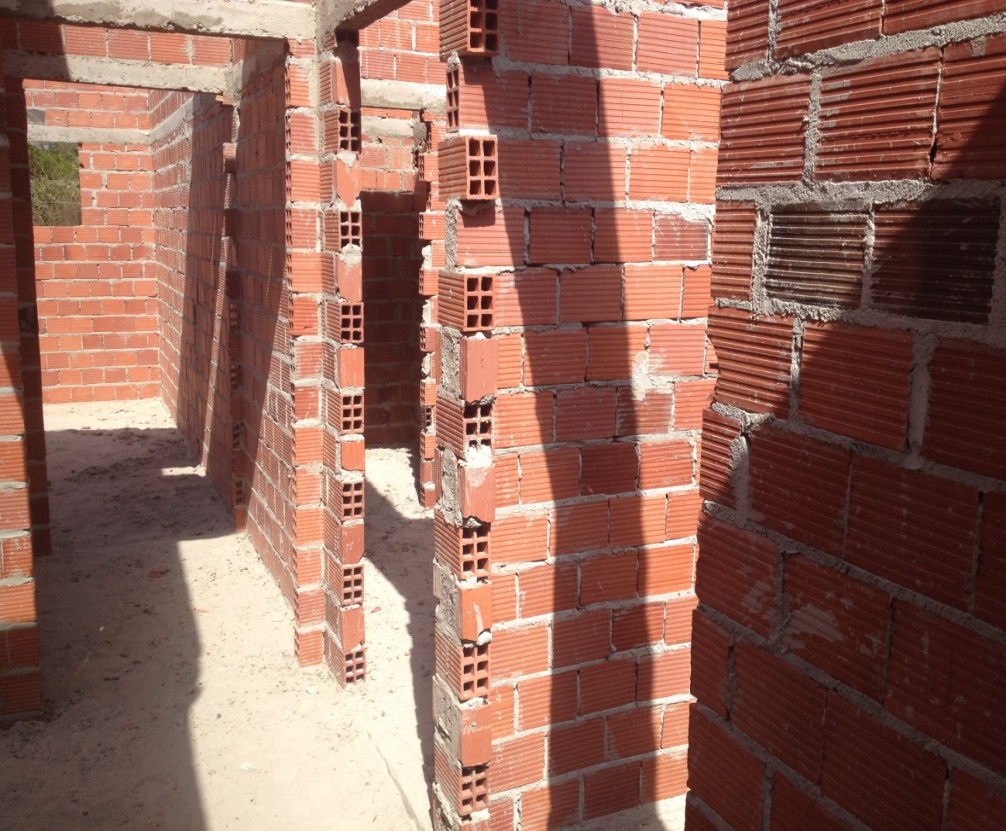 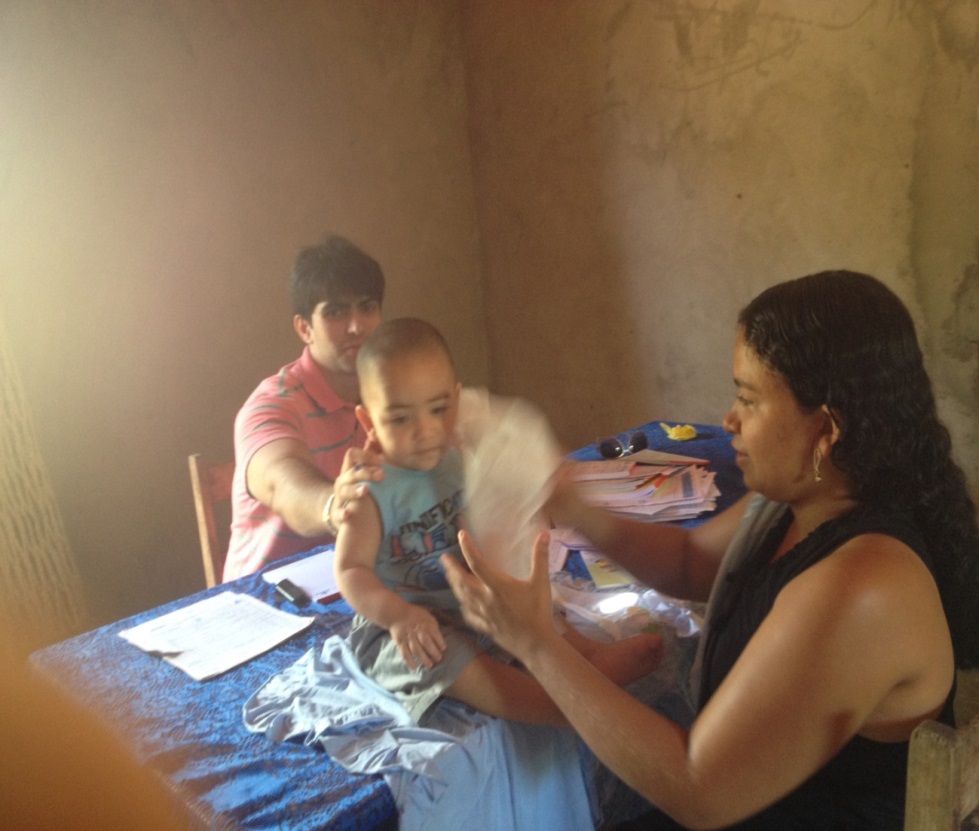 Discussão
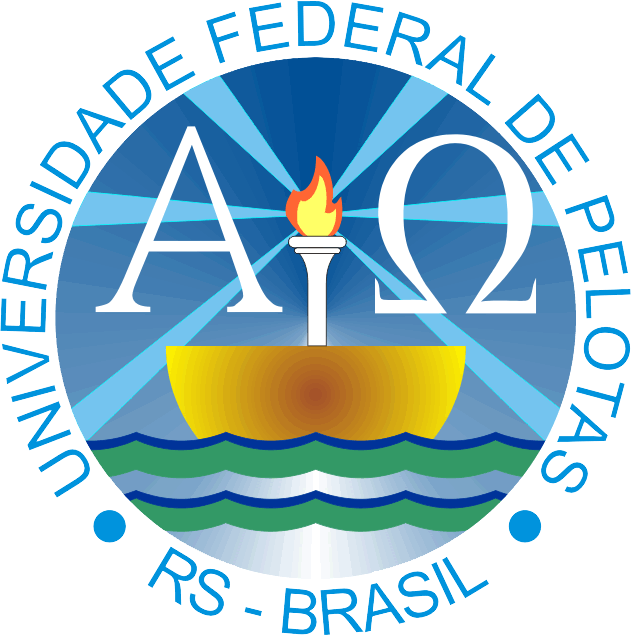 Importância da intervenção para comunidade
Melhora da atenção a saúde da criança
Ampliação da cobertura e qualidade dos atendimentos
Identificação de crianças com déficit de peso e crescimento
Identificação de crianças com anemia carencial
Acompanhamento multiprofissional
Participação da comunidade
Discussão
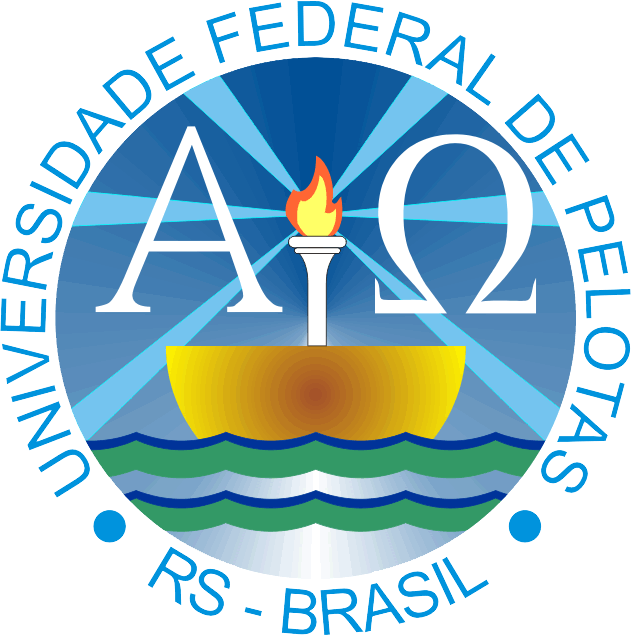 Importância da intervenção para serviço
Otimização do trabalho
Organização do serviço
Registro atualizado
Discussão
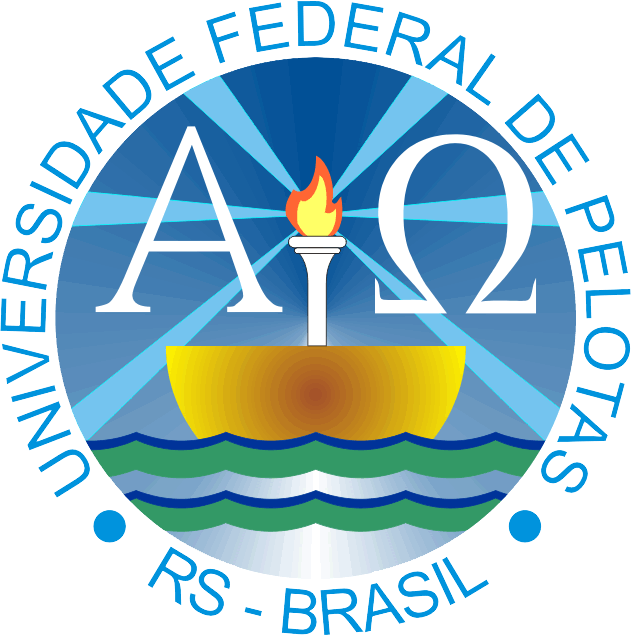 Incorporação da intervenção à rotina do serviço: medidas futuras
Continuar a conscientização da comunidade sobre a monitorização contínua
Continuar a capacitação individual dos profissionais
Buscar integrar atuação concomitante entre ESF e equipe de saúde bucal
Solicitar ajuda da gestão
Reflexão Crítica
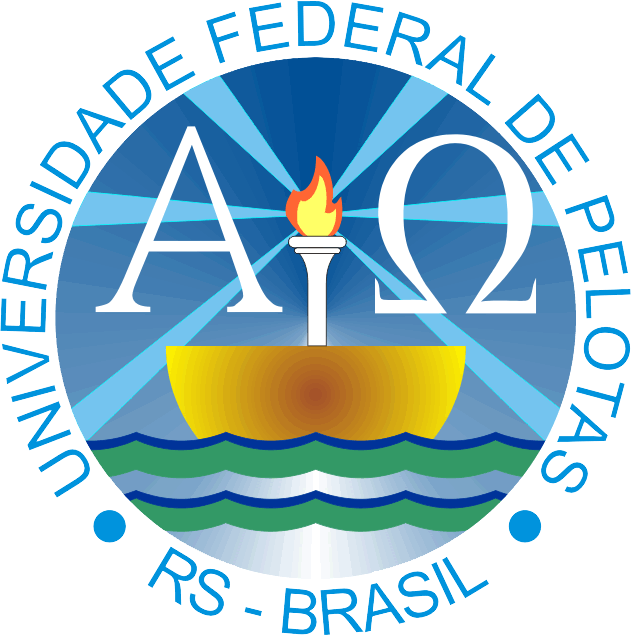 Expectativa Inicial
Suporte teórico
Suporte prático
Interação com realidades semelhantes e distintas
Interação com a sociedade
Capacitação para contornar imprevistos
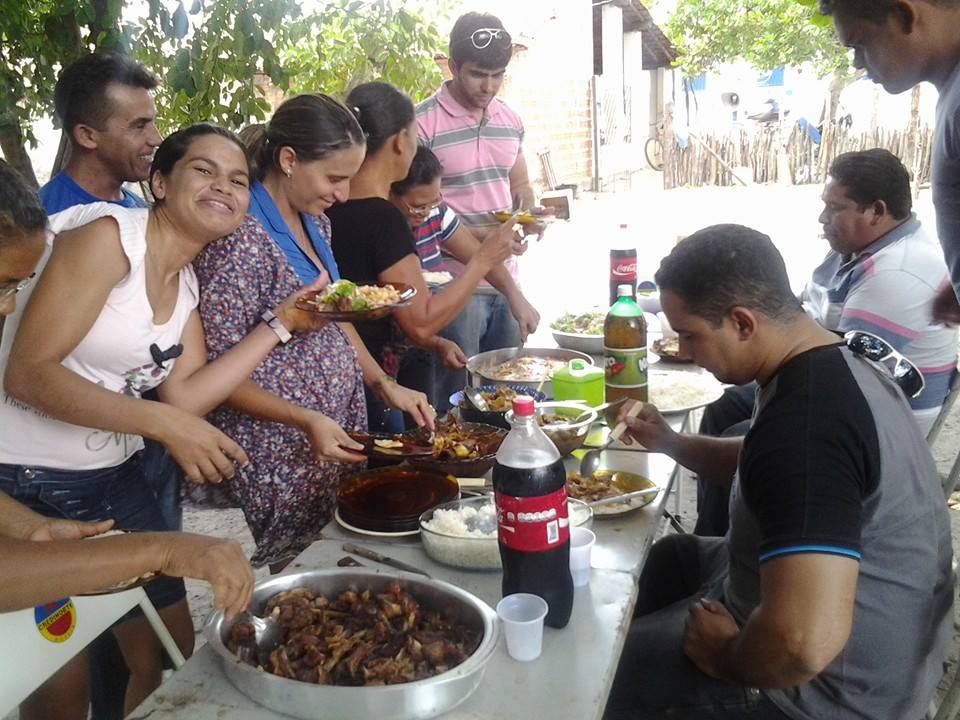 Equipe de Saúde da Família do Barreiros
Barras (PI) - 2013